Борьба  и выявление агрессии в подростковом возрасте
Автор проекта: Жоодатова Нураида 10Е 
Консультант: педагог-психолог Никифорова В.В.
Актуальность
Агрессия в подростковом возрасте актуальна, поскольку это распространенная поведенческая проблема на этом этапе развития. Она может повлиять на социальные отношения, успеваемость и общее благополучие.
Проблематика
Неопределенная и напряженная социальная, экономическая и экологическая обстановка способствует росту агрессивных проявлений в подростковой среде, вызывая беспокойство у педагогов и родителей. Проблема агрессии в подростковой среде актуальна как в нашей стране, так и за рубежом.
Цель
Ознакомление детей подросткового возраста (6-7 класс) с понятием агрессия и её видами; разработка и предложение эффективных способов борьбы с проявлениями агрессии.
Задачи
1. Изучить психолого-педагогическую литературу по теме проекта;
2. Ознакомиться с определениями «агрессия», «агрессивность» и «агрессивное поведение», основными видами агрессии;
3. Провести диагностику агрессии у учеников 7-ых классов;
4. Проанализировать результаты проведённой диагностики;
5. Создать и провести профилактический урок.
Продукт
Проведение профилактических занятий в 7 классе в целях ознакомления  подростков с понятием агрессия и обучения способам снятия агрессии.
Результат исследования агрессивности по методике Почебут (в процентах).
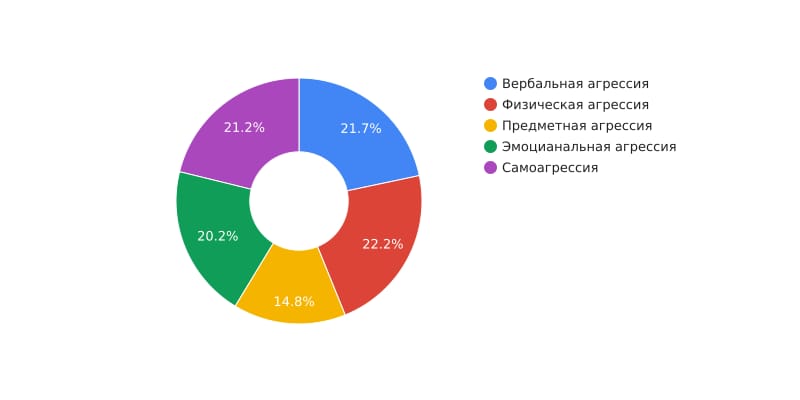 Конспект урока
Вводная часть:
вступление;
введение в искусственную симуляцию;
-оценка своего эмоционального состояния
2. Основная часть:
просветительская речь;
упражнение «Угадай-ка»
упражнение «Письма гнева»;
упражнение «Незаконченные предложения;
упражнение «Самопомощь»
3. Заверщающий этап:
- техники для снятия агрессии;
- Рефлексия. Повторная оценка эмоционального состояния.
Ресурсы
Кадровые:  учитель по психологии
Информационные: интернет, научные статьи 
Материальные: бумага А4, опросные листы ,  и канцелярские принадлежности для проведения профилактического урока
Технические: телефон, ноутбук, принтер
Спасибо за внимание )